IDENTIFICACIÓN DE PROBABLES LOCALIDADES AFECTADAS(PRONÓSTICO DE PRECIPITACIONES 09/03/2017 (12:00 HORAS)
Análisis comparativo del escenario de Riesgo del 01 – 08 marzo  con las ocurrencias registradas por INDECI
Mapa de exposición alta y muy alta por movimientos en masa en zonas con probabilidad de lluvias
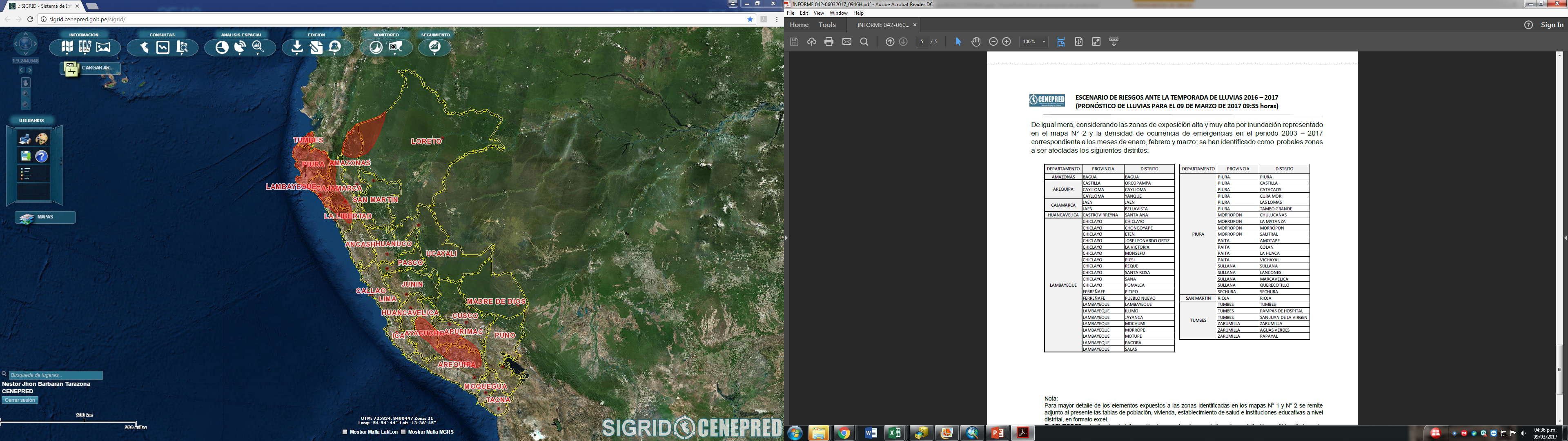 Mapa de exposición alta y muy alta por inundación en zonas con probabilidad de lluvias
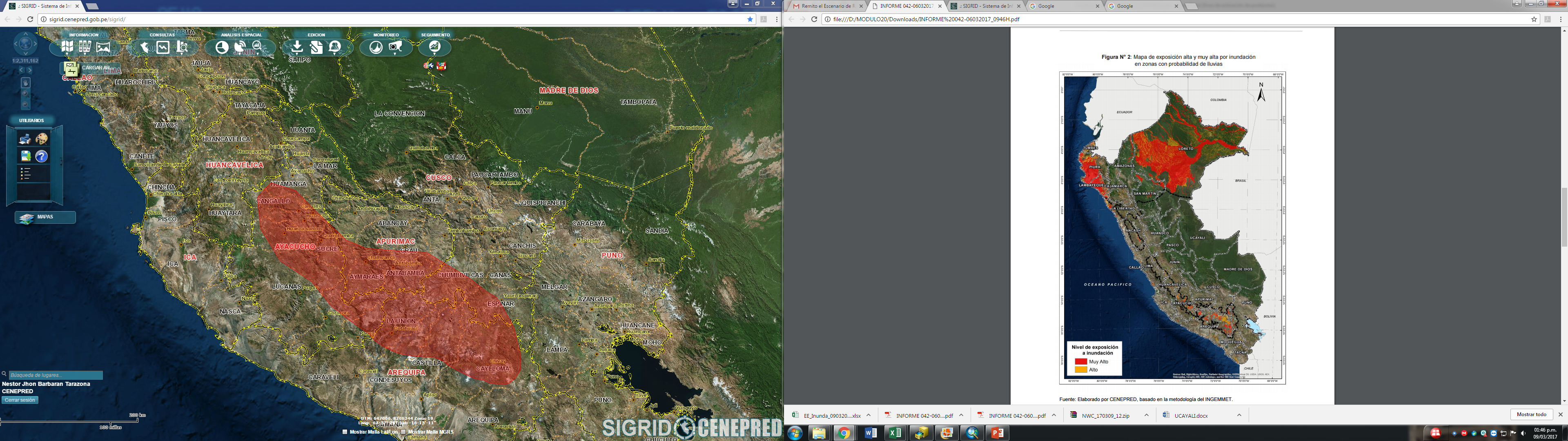 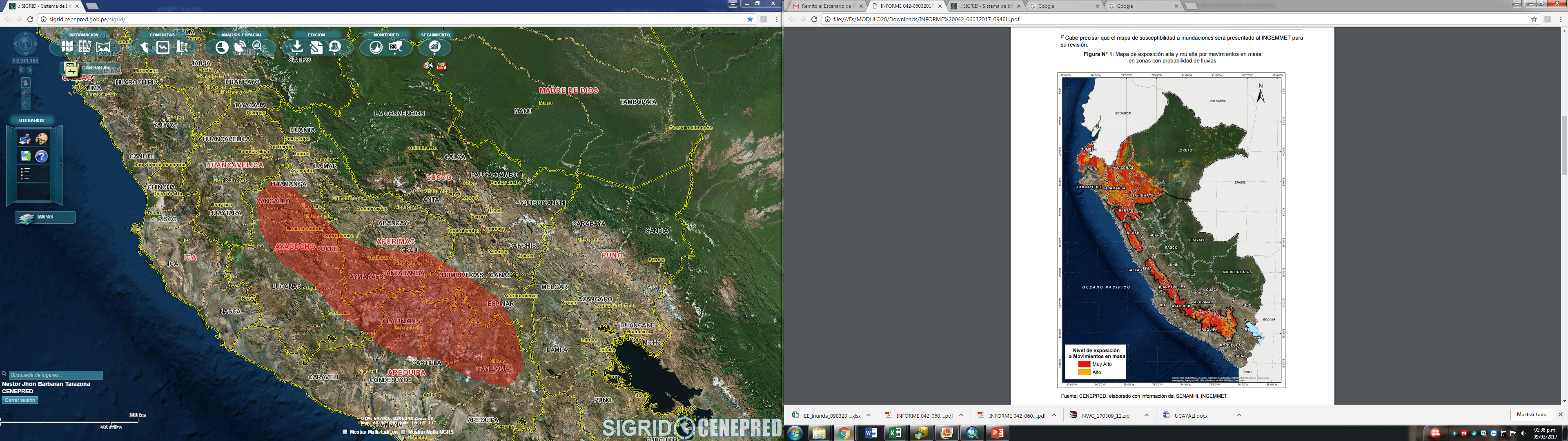 PIURA
PIURA-SULLANA-TALARA
PRECIPITACIONES INTENSAS 
07/03/2017
PIURA
PIURA
TAMBO GRANDE
INUNDACION 03/03/2017
PIURA
HUANCABAMBA
HUARMACA
DESLIZAMIENTOS 01/03/2017
PIURA
PIURA
TAMBO GRANDE
PRECIPITACIONES INTENSAS
06/03/2017
LAMBAYEQUE
CHICLAYO
PATAMO 
DESBORDE 
06/03/2017
LIMA
HUAROCHIRI
CHICLA
DESLIZAMIENTOS 08/03/2017
LIMA
CAÑETE
SAN VICENTE DE CAÑETE
PRECIPITACIONES INTENSAS 
07/03/2017
TOTAL DE DISTRITOS AFECTADOS
Consultas:
soporte-sigrid@cenepred.gob.pe